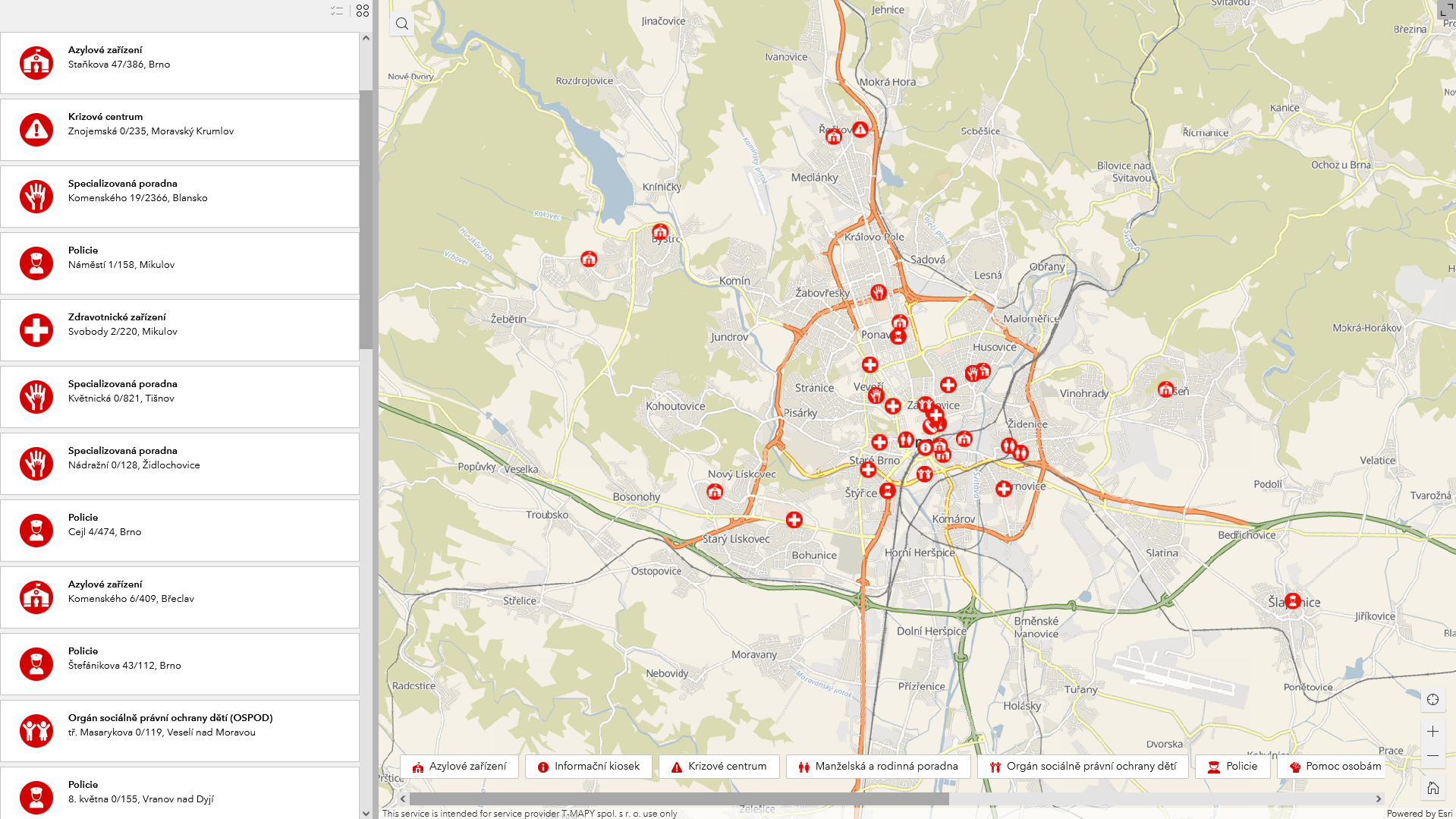 Předělání webové aplikace Domácí násilí
Miroslav Buršík, Radim Vrbka
Cíle práce
Vytvoření nové aplikace pomocí ESRI technologií

Zachování základních funkcionalit současné aplikace

Použití stejných, již zpracovaných dat

Tvorba nové symbologie
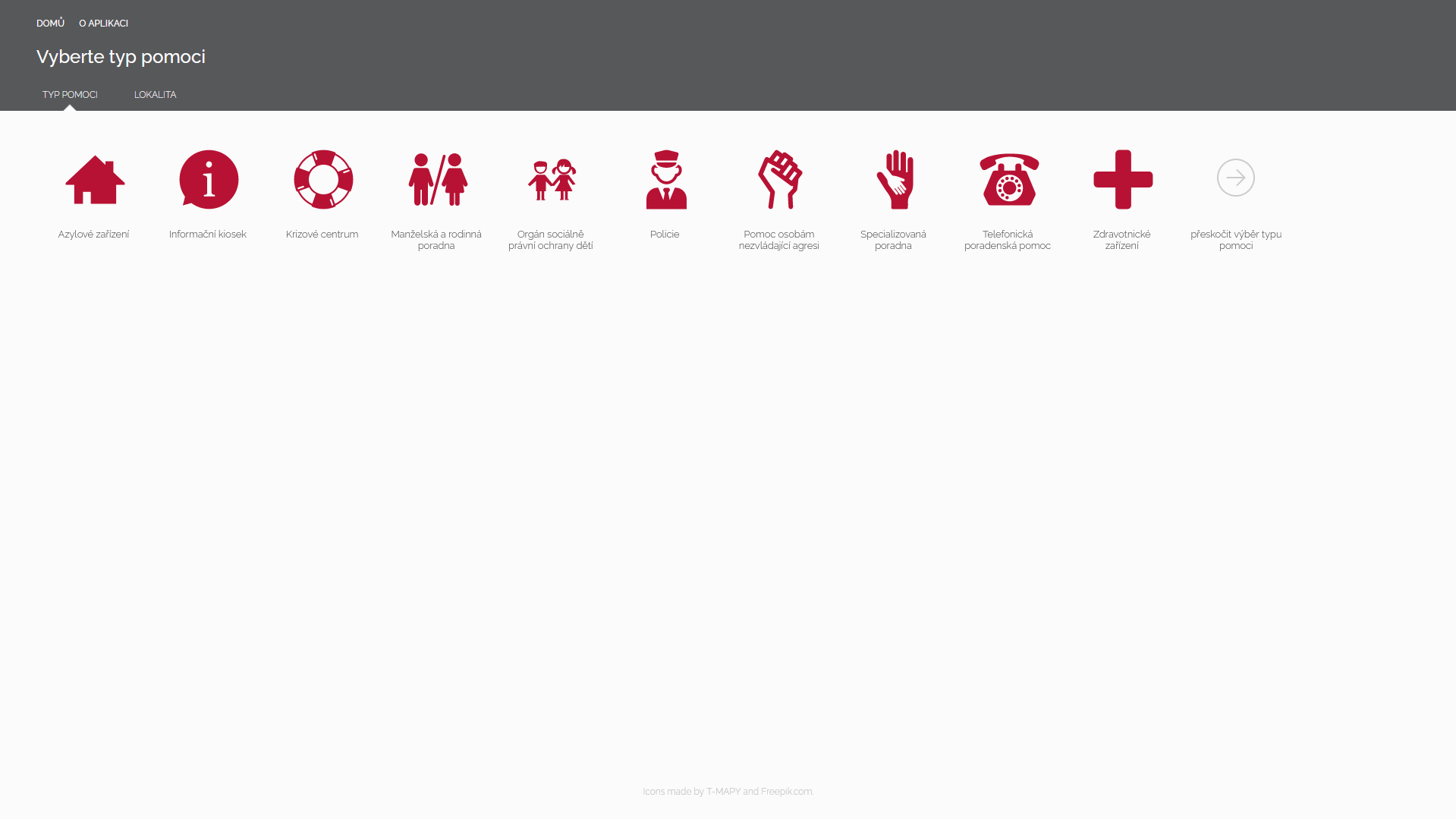 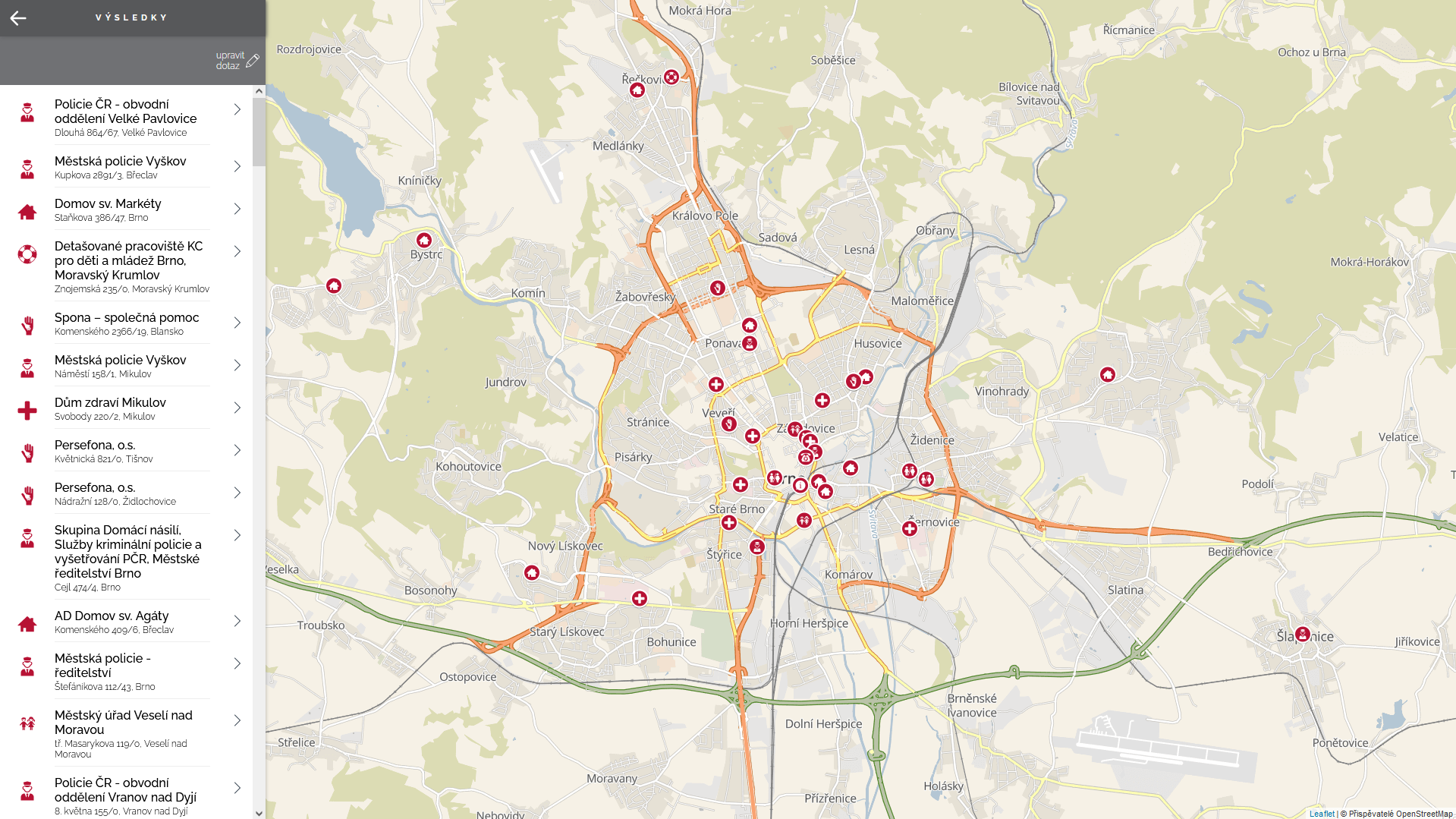 ArcGIS Experience Builder
Tvorba aplikací bez nutnosti psaní kódu

Responsivní aplikace

Omezené nastavení

Není příliš intuitivní
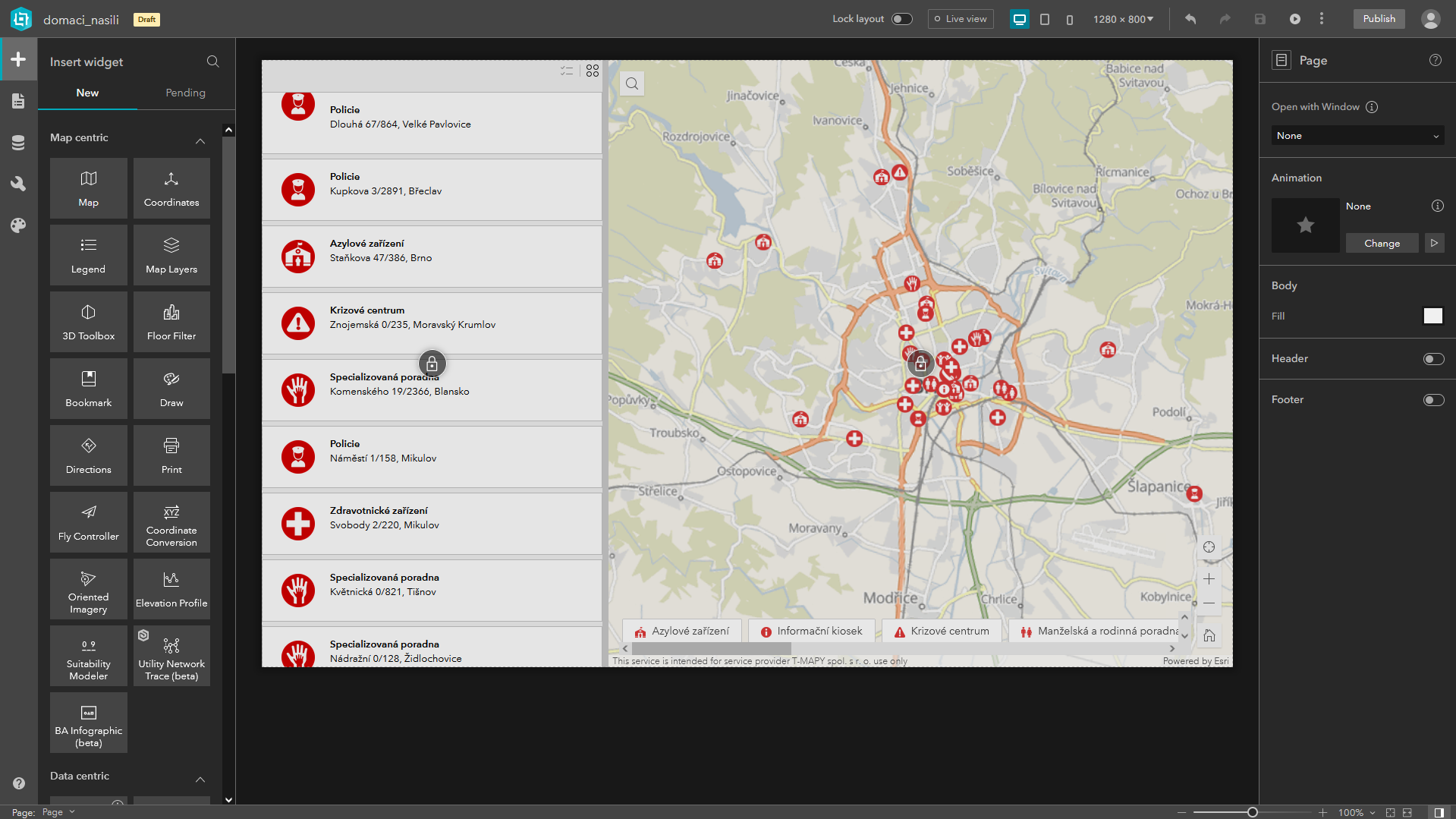 Symbologie
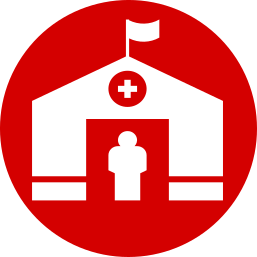 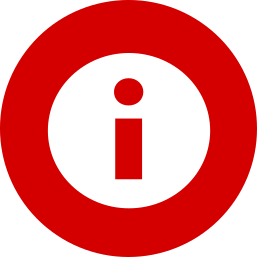 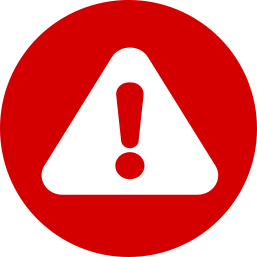 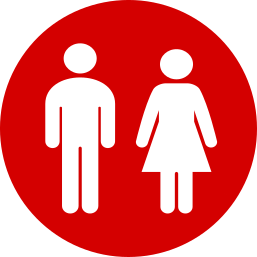 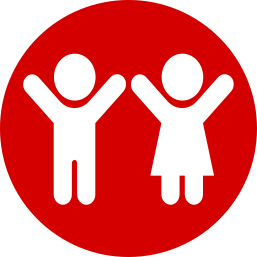 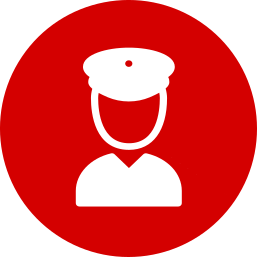 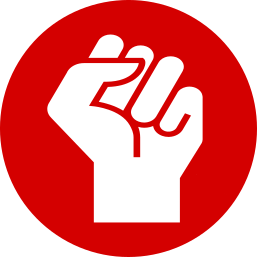 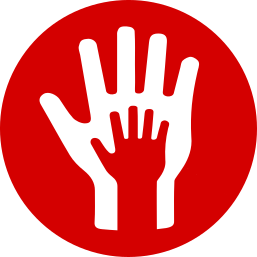 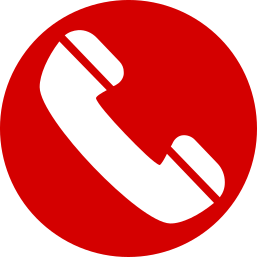 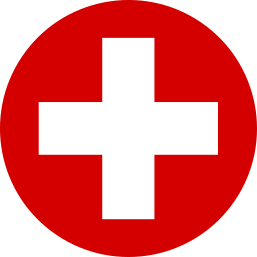 Živá ukázka
Děkujeme za pozornost!